Unit 6
In Work Situations(Part I)
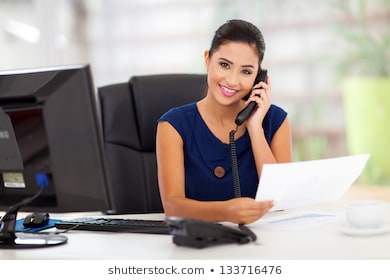 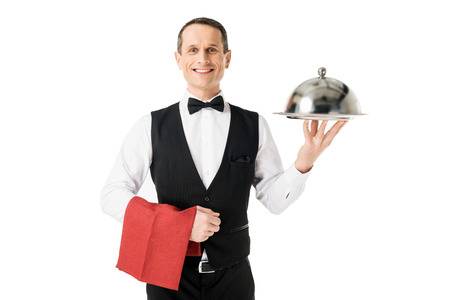 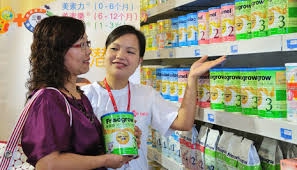 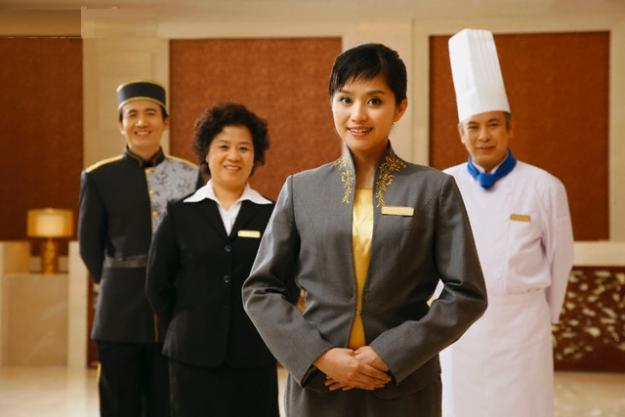 Sales Assistant
Secretary
Hotel manager
Waitperson
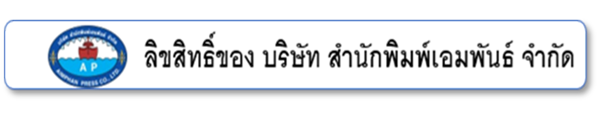 Secretary
Secretary means a person who works in an office, working for another person, dealing with mail and phone calls, keeping records, arranging meetings with people, etc.
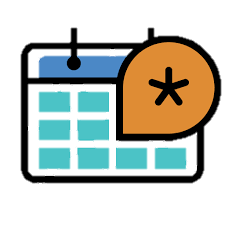 Please contact my secretary to make an appointment.
I’m working as a secretary of the Vice President of a company.
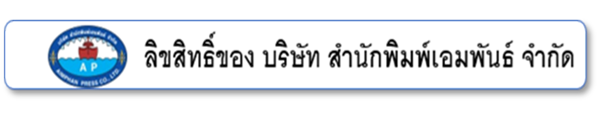 SECRETARY: JOB DESCRIPTION
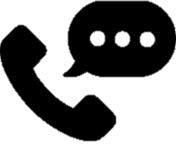 answering calls, taking messages and handling correspondence
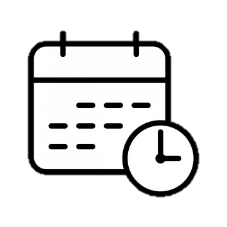 maintaining diaries and arranging appointments
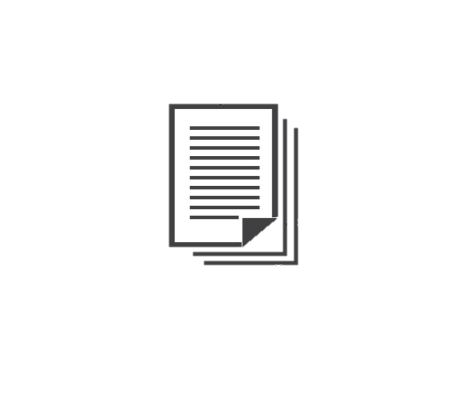 typing, preparing and collating reports
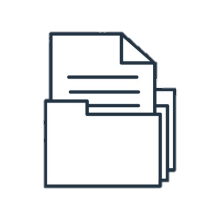 filing
Simple PowerPoint
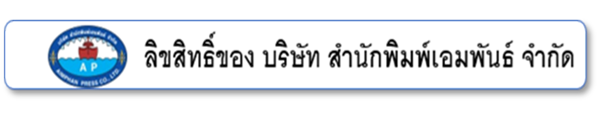 SECRETARY: JOB DESCRIPTION
organising and servicing meetings(producing agendas and taking minutes)
implementing new procedures and administrative systems
coordinating mail-shots and similar publicity tasks
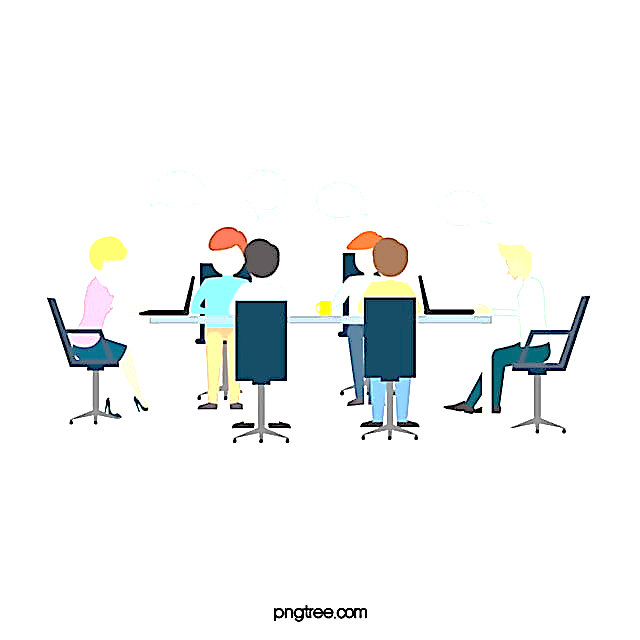 acting as a receptionist and/or meeting and greeting clients
“Reference ” https://targetjobs.co.uk/careers-advice/job-descriptions/278955-secretary-job-description
Simple PowerPoint
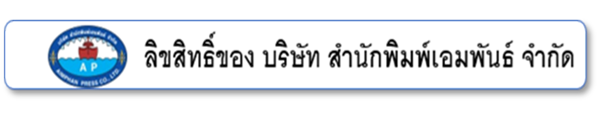 Conversation: Secretarial tasks on the telephone conversation
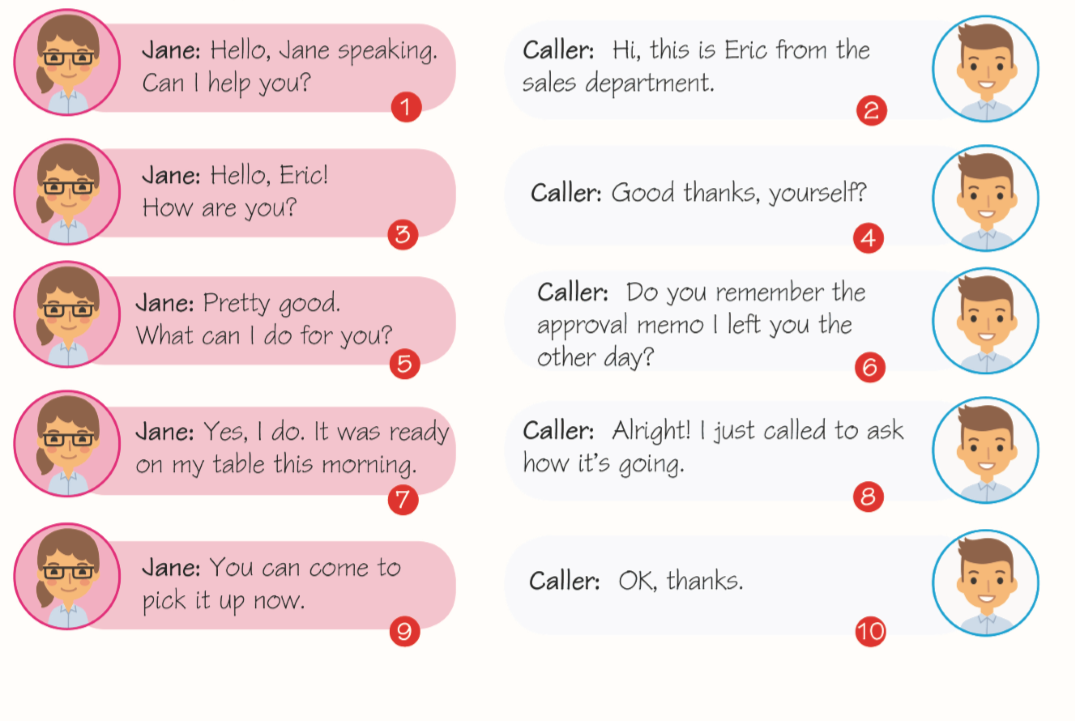 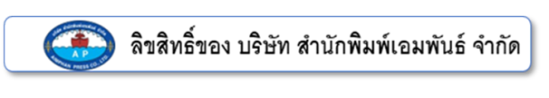 Vocabulary: Arranging an appointment(Verb)
make an appointment
have an appointment
cancel an appointment
นัดหมาย
นัดหมาย
ยกเลิกนัดหมาย
postpone                        an appointment
miss an appointment
keep an appointment
พลาดนัดหมาย
ไปตามที่นัดหมาย
เลื่อนนัดหมาย
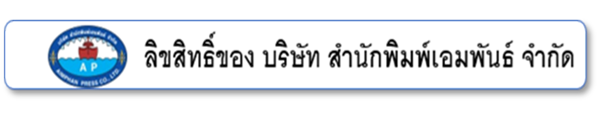 Expression: Making  an appointment
Examples
Content  Here
You can simply impress your audience and add a unique zing and appeal to your Presentations. Easy to change colors, photos and Text.
Would you like to arrange an appointment to see Khun Dumrong?
Do you have an appointment with Khun Dumrong?
You can meet the president by appointment only.
When can you come and see Khun Dumrong?
Is ten o’clock on Monday convenient for you?
How about next Tuesday?
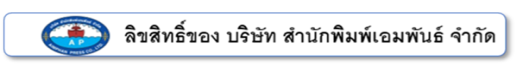 Expression: Cancel or Postpone an Appointment
Examples
I’m afraid I can’t come on Monday morning. I’ve already got a meeting at that time.(cancellation)
I had to postpone my appointment in the morning because I’m late. (postponement)
My schedule’s very busy tomorrow.     I can’t join the meeting tomorrow. (cancellation)
Can I see you at 3 o’clock?  I have another meeting at 2.30.
(postponement)
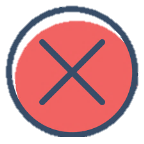 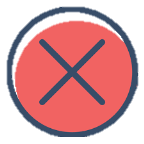 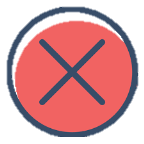 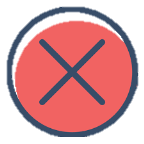 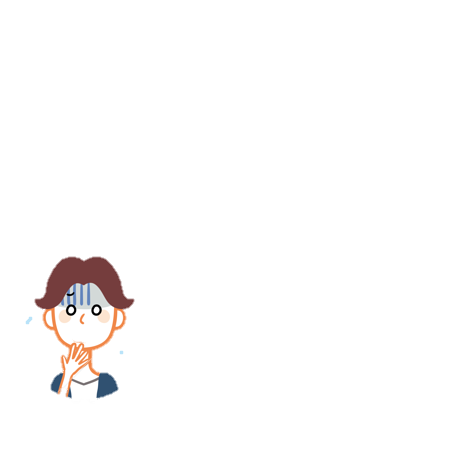 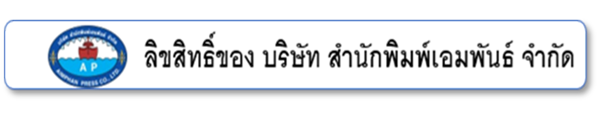 Expression: Responses to the appointment
Examples
Any time’s OK.
I’m afraid I can’t make it.
Let me see. No, I’m sorry. I’ve already got an appointment at that time.
Let me see. I’m afraid. The president is out of the office.
That’ll be fine.
I don’t think I’ll be able to make it to the party on Sunday.
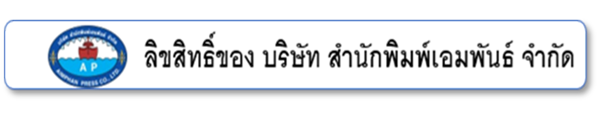 Reading comprehension: How to be a qualified secretary
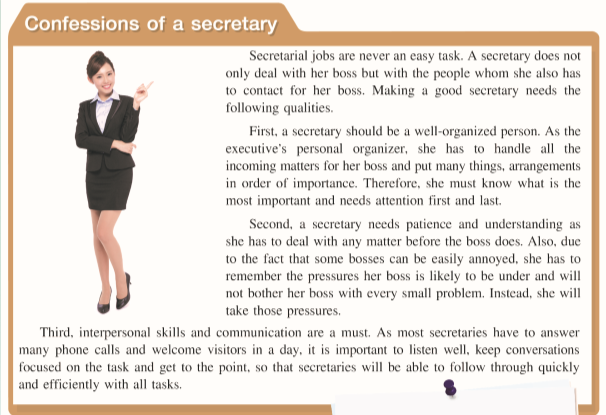 คุณสมบัติ
บริหารจัดการ
การสื่อสาร
ความอดทน
ความกดดัน
ทักษะการสื่อสารระหว่างบุคคล
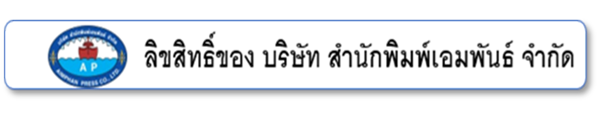 Hotel manager
Hotel managers are responsible for managing employees and for planning, marketing, coordinating and administering hotel services such as catering and accommodation facilities.
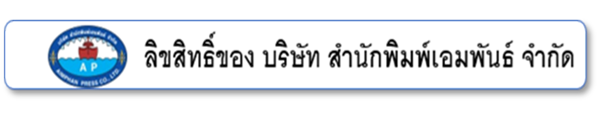 HOTEL MANAGER: JOB DESCRIPTION
Typical responsibilities include:
recruiting, training and supervising staff
managing budgets
maintaining statistical and financial records
planning maintenance work, events and room bookings
handling customer complaints and queries
promoting and marketing the business
“Reference” https://targetjobs.co.uk/careers-advice/job-descriptions/279789-hotel-manager-job-description
ensuring compliance with health and safety legislation and licensing laws
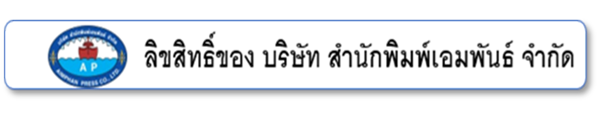 Reading comprehension: Hotel manager Parinya
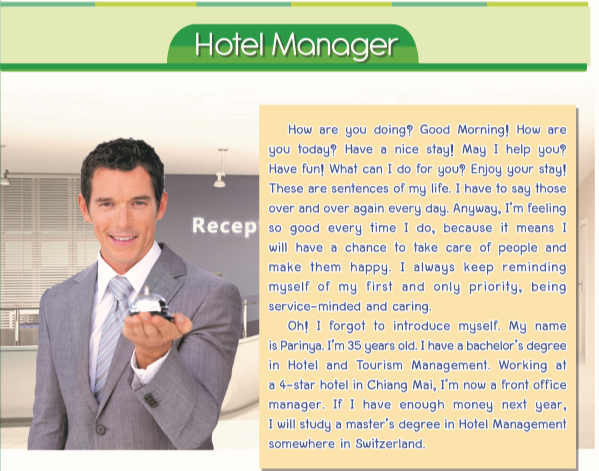 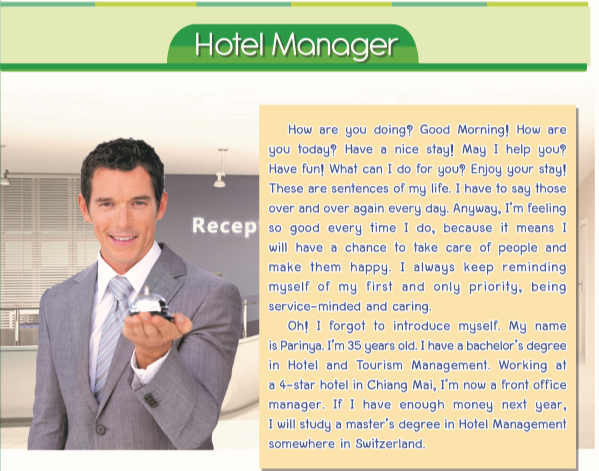 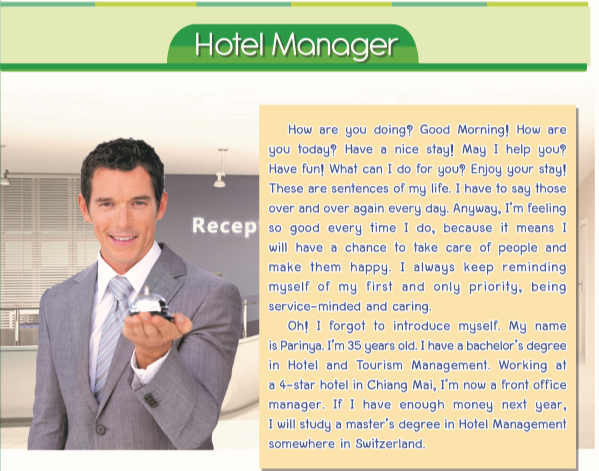 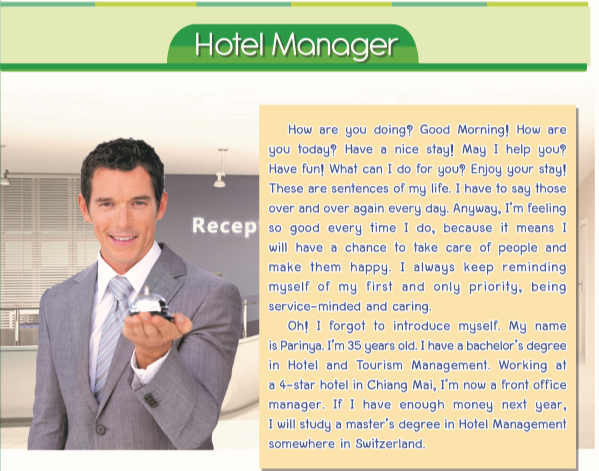 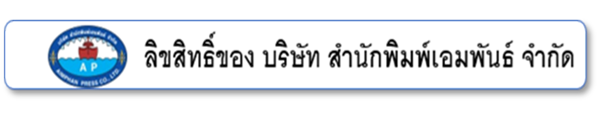 Conversation: At the front desk(1)
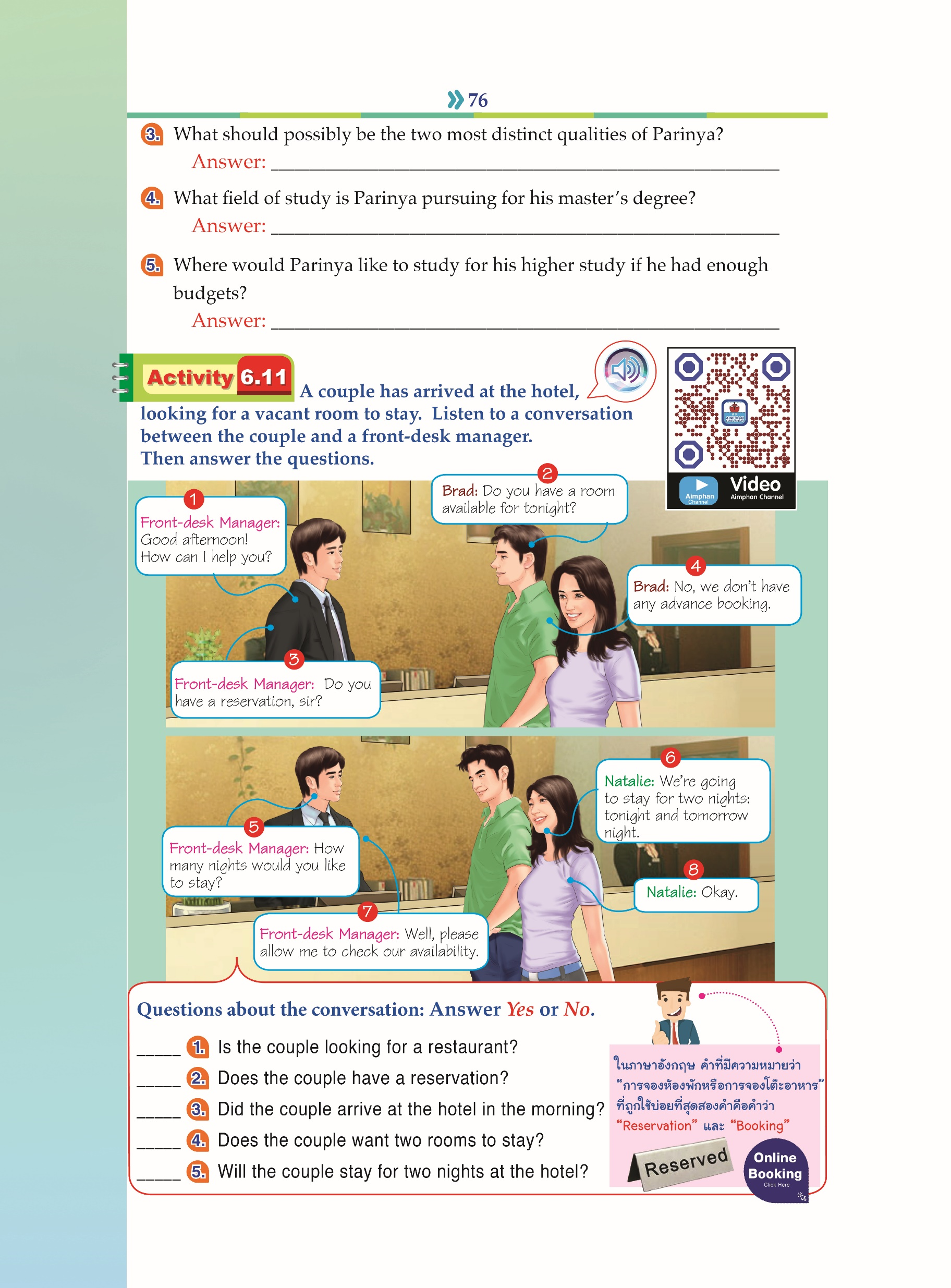 Conversation: At the front desk(2)
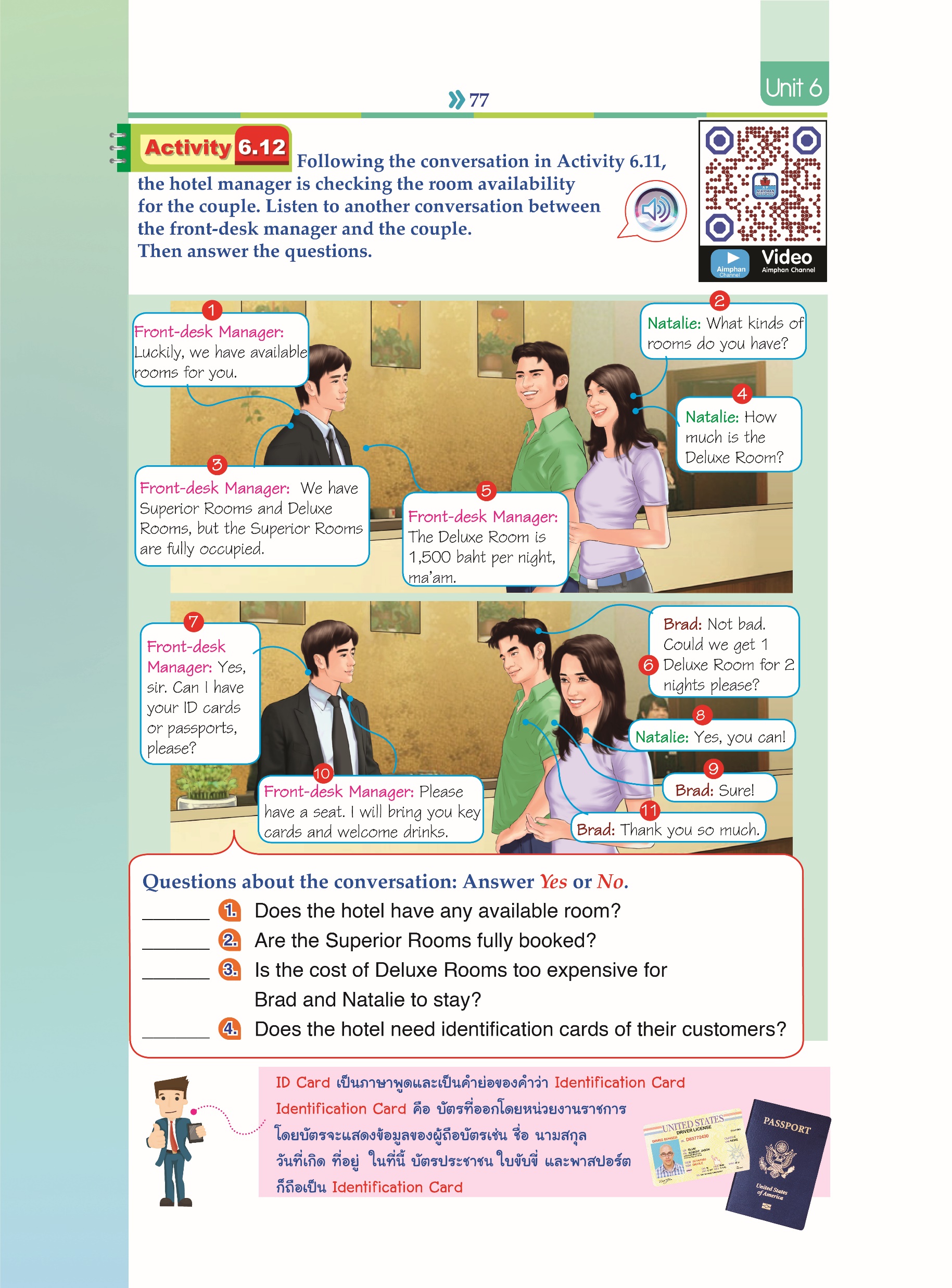 Conversation: At the front desk(3)
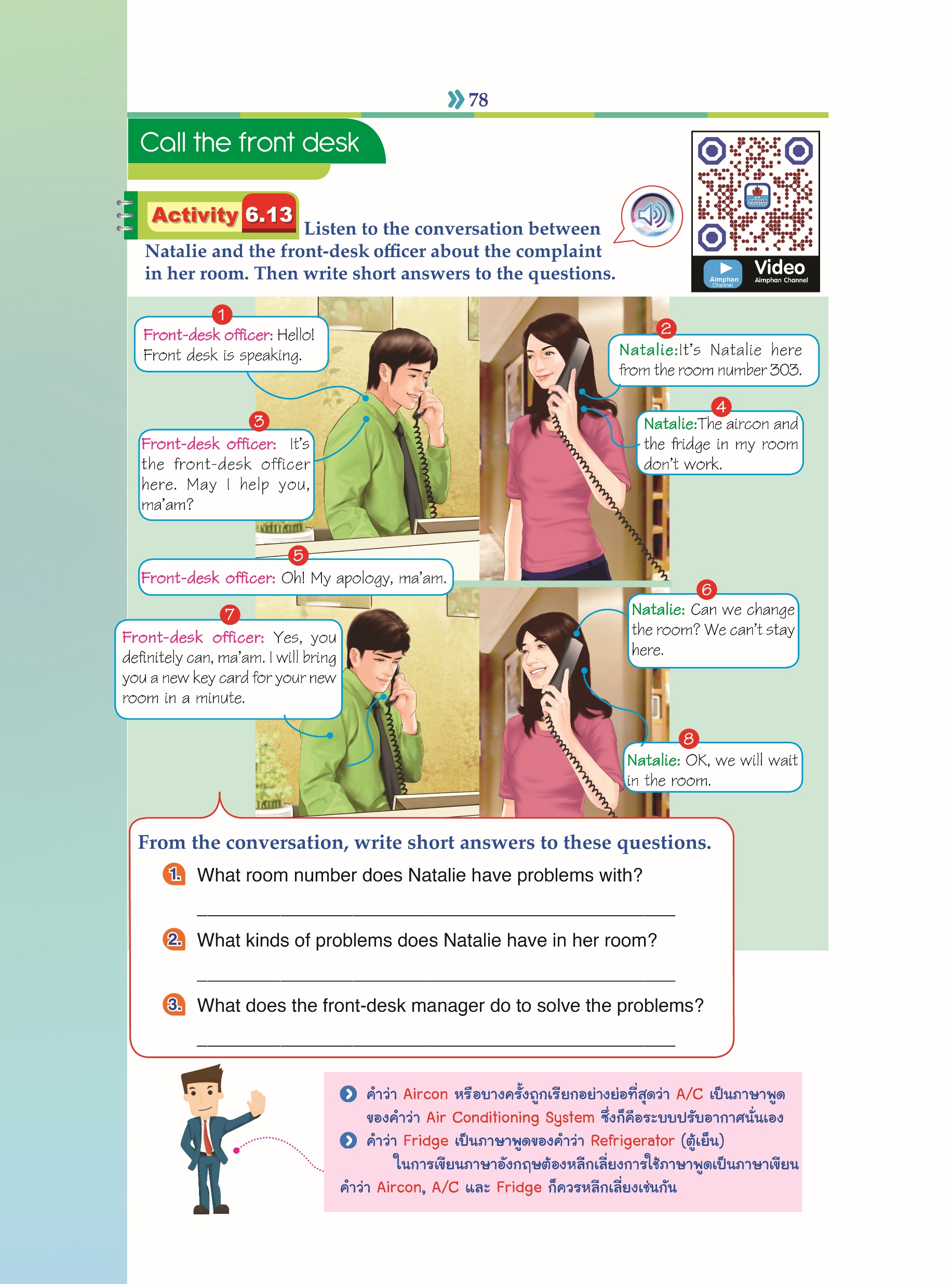 Waitperson
Waitpersons refer to waiters or waitresses who are responsible for taking orders and serving food and beverages to guests. They play an important role in guest satisfaction as they are also responsible for checking on customers to ensure that they are enjoying their meals and take action to correct any problems.
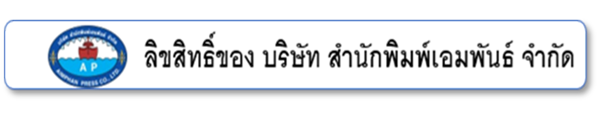 WAITPERSON: JOB DESCRIPTION
Typical responsibilities include:
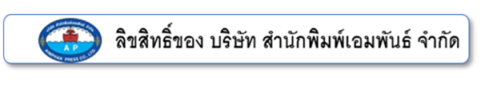 Conversation: At the restaurant(1)
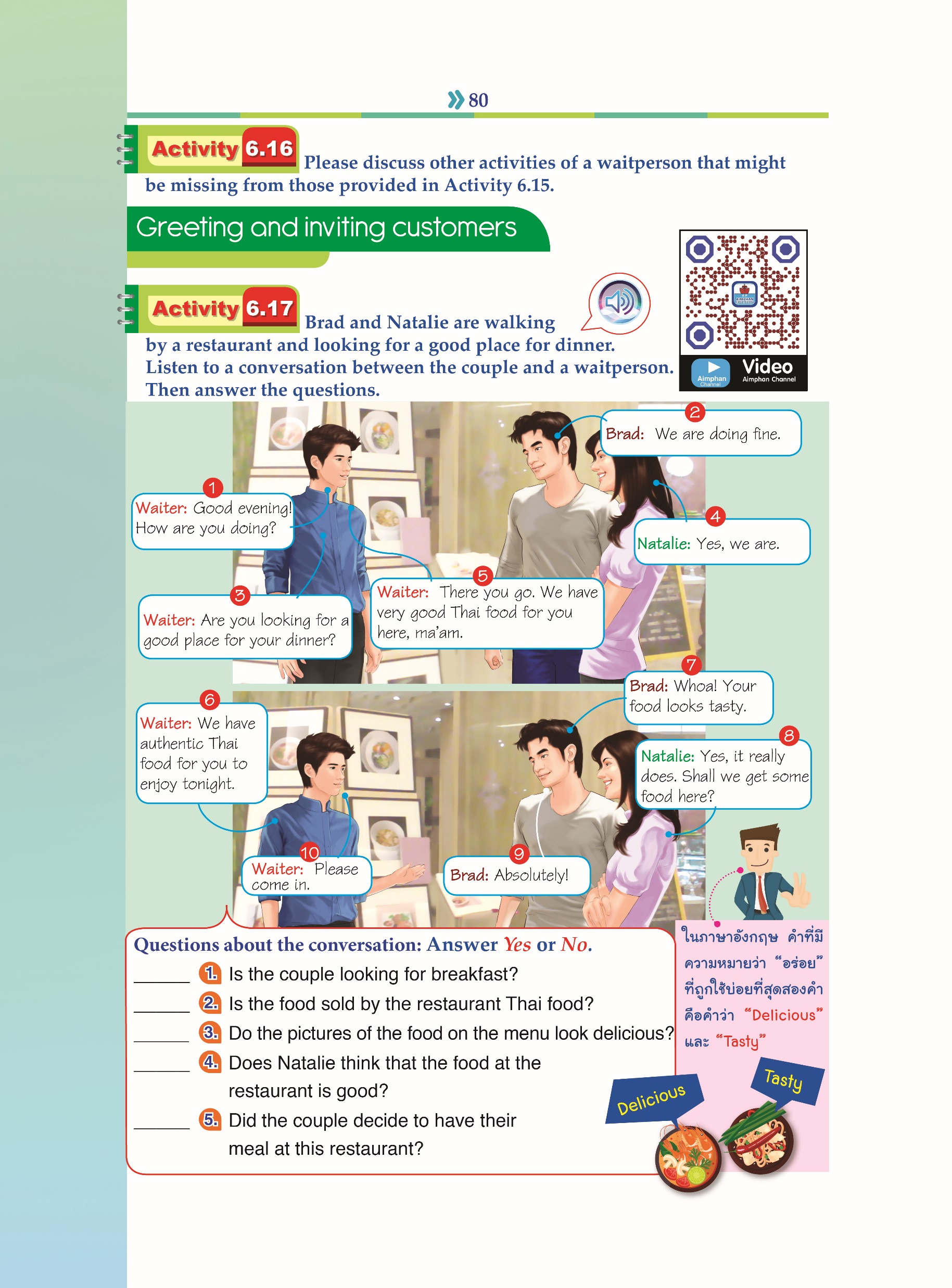 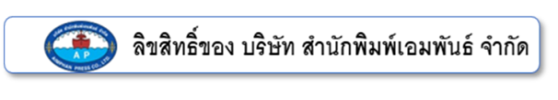 Conversation: At the restaurant(2)
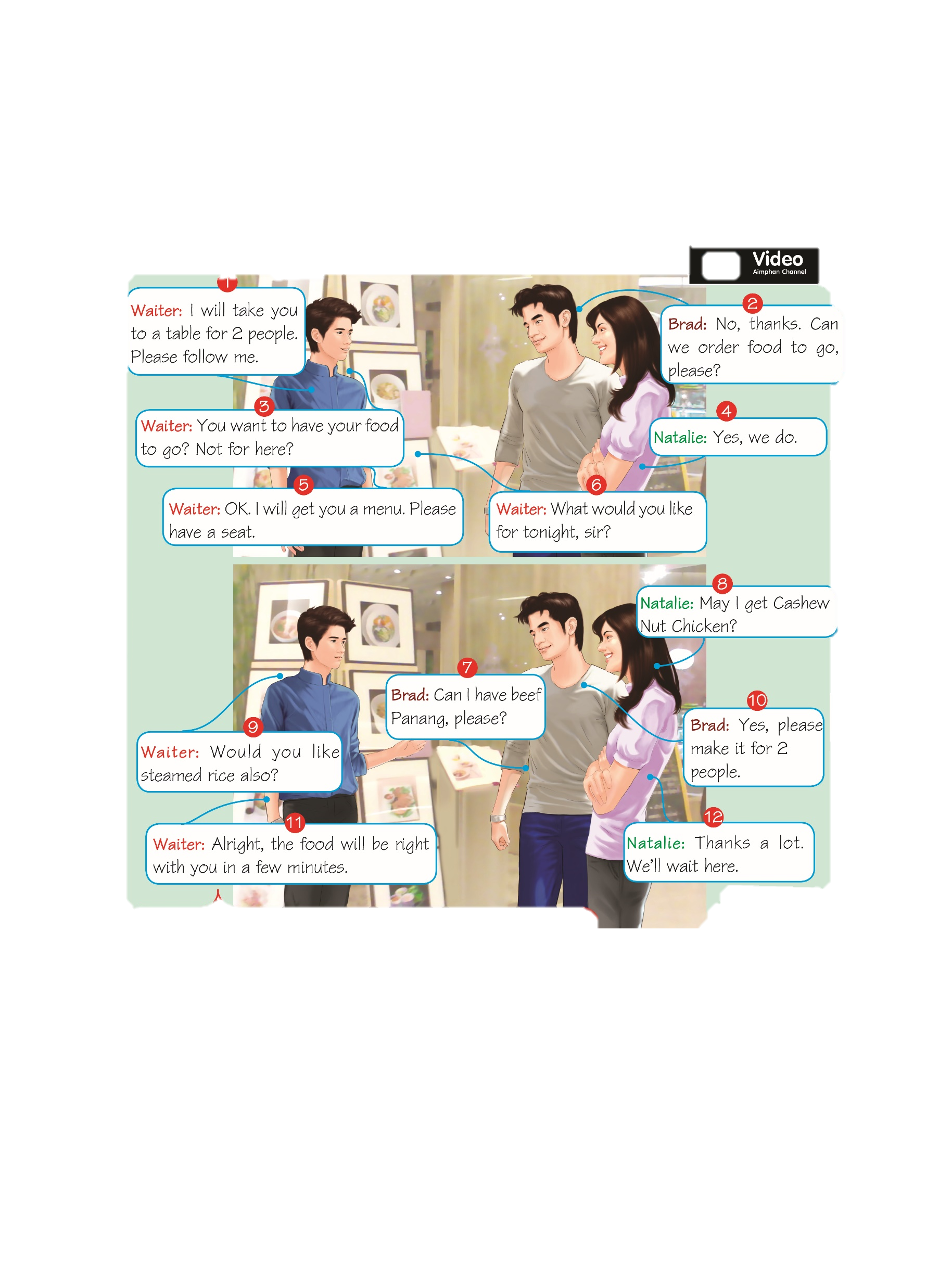 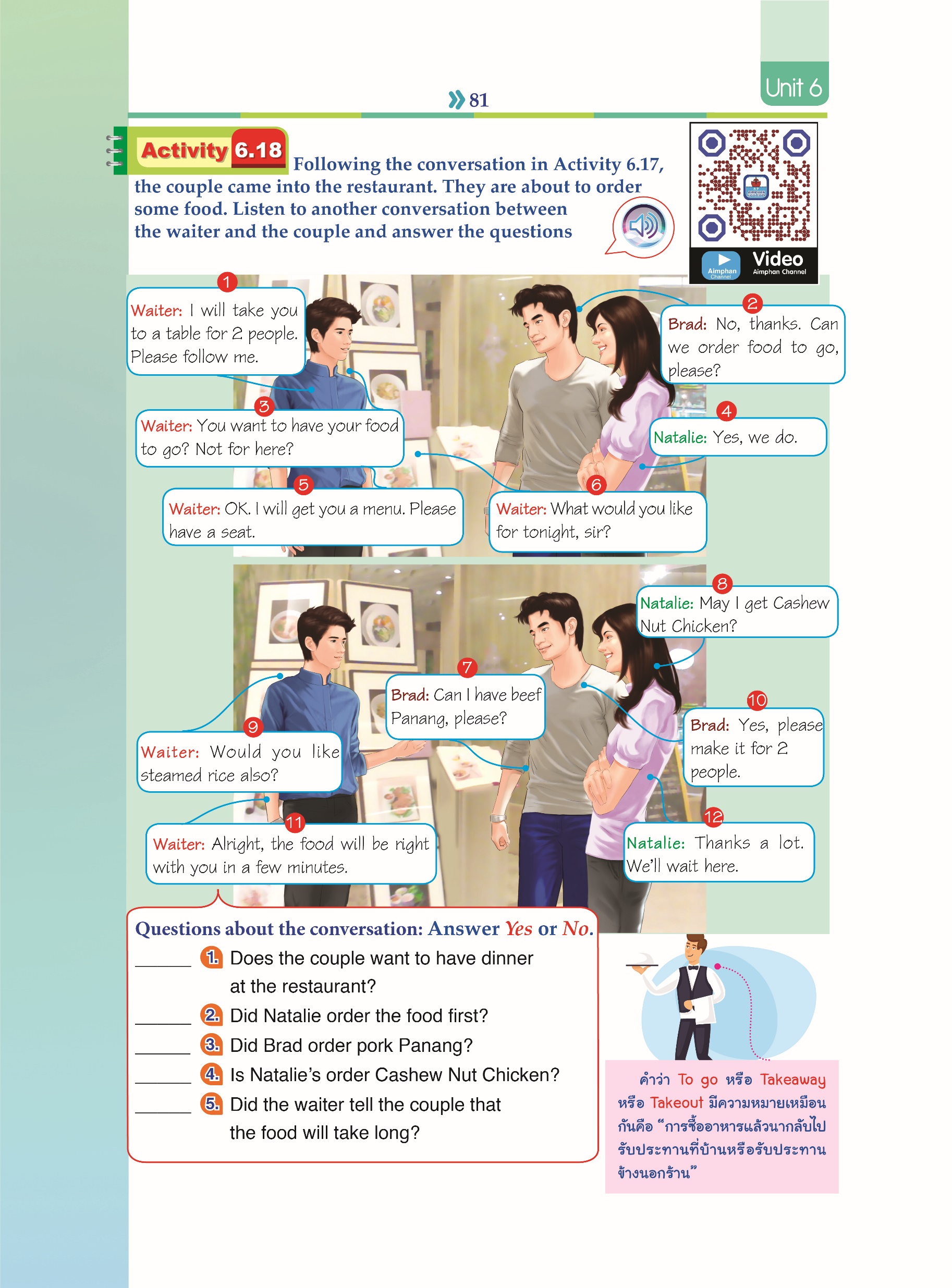 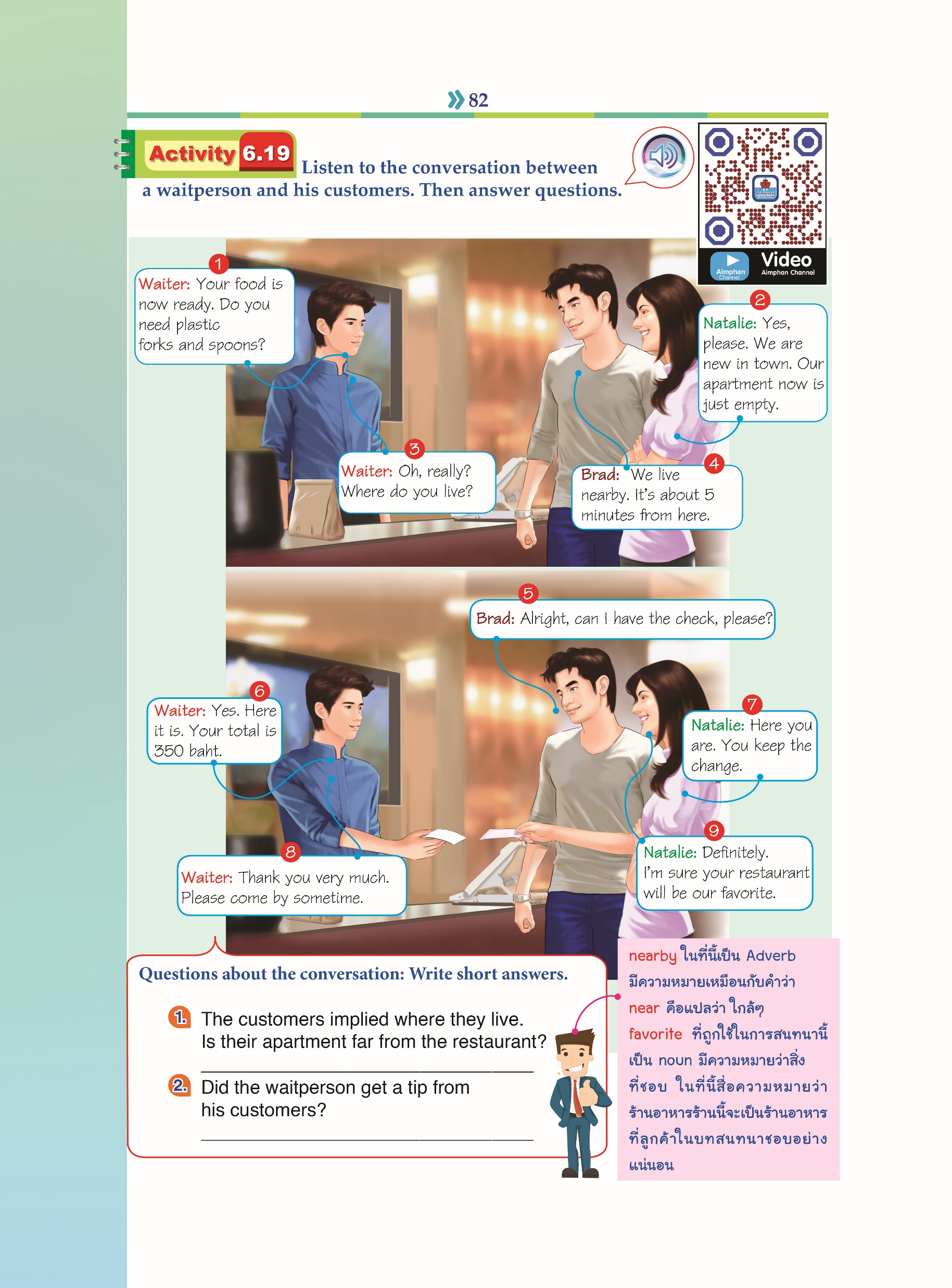 Conversation: At the restaurant(3)
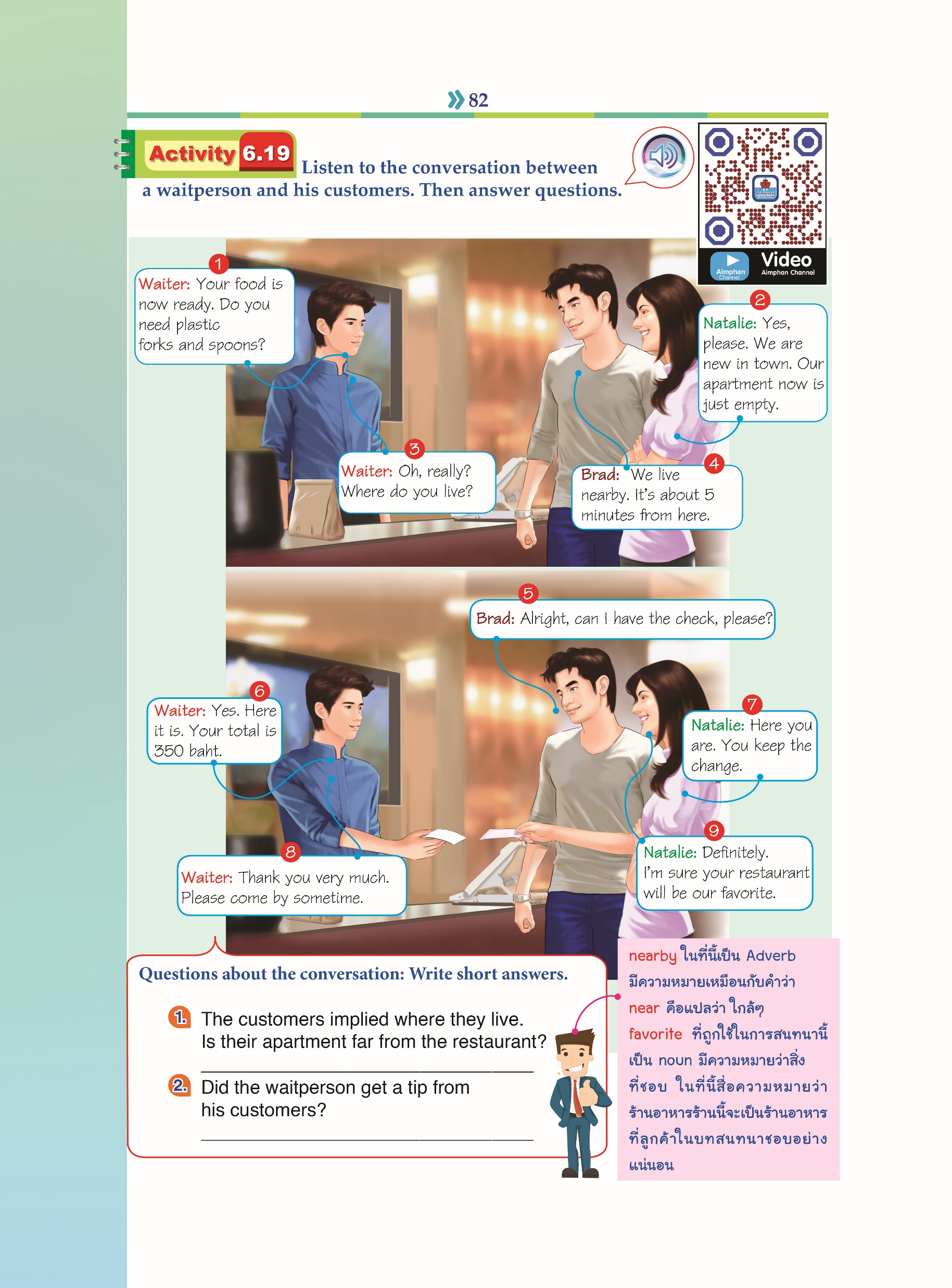 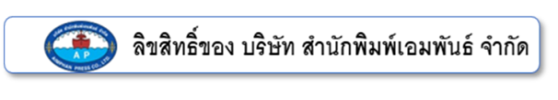 Sales Assistant
Sales Assistants work on store sales floors providing assistance directly to customers. They must be knowledgeable of the store layout, inventory and company policies in order to provide accurate information to shoppers. A Sales Assistant will help locate product for customers, place order, place holds, process transactions and keep the sales floor organized and well-stocked. They are the face of the company and must uphold company values both in how they dress and how they interact with customers.
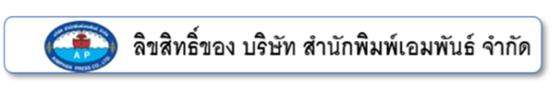 Sales Assistant
Typical responsibilities of the job include:
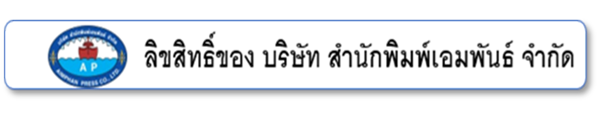 Conversation: At the supermarket(1)
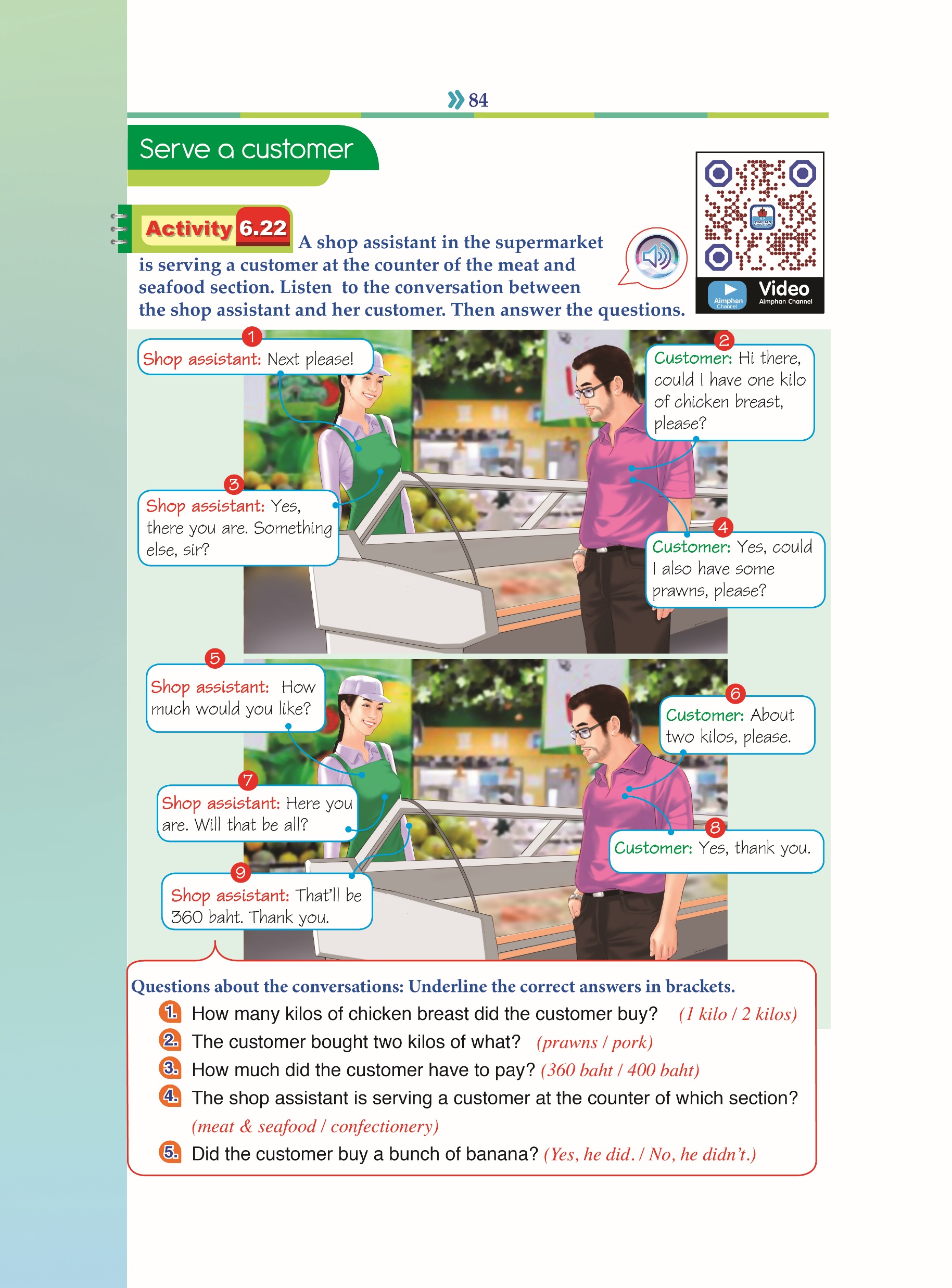 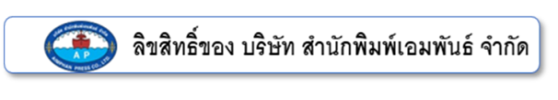 Conversation: At the supermarket(2)
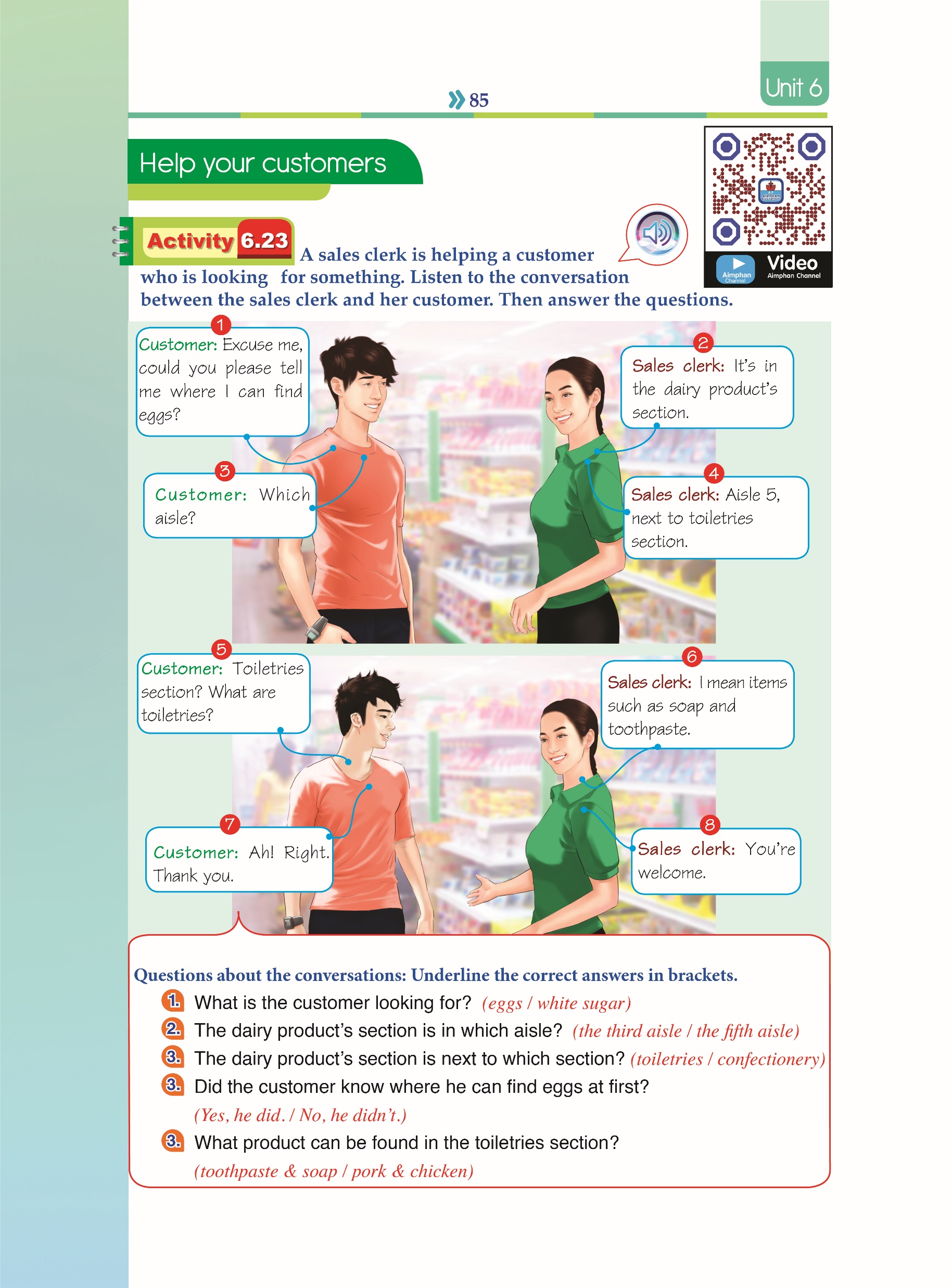 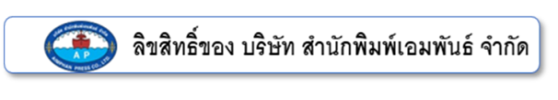 Conversation: At the checkout(3)
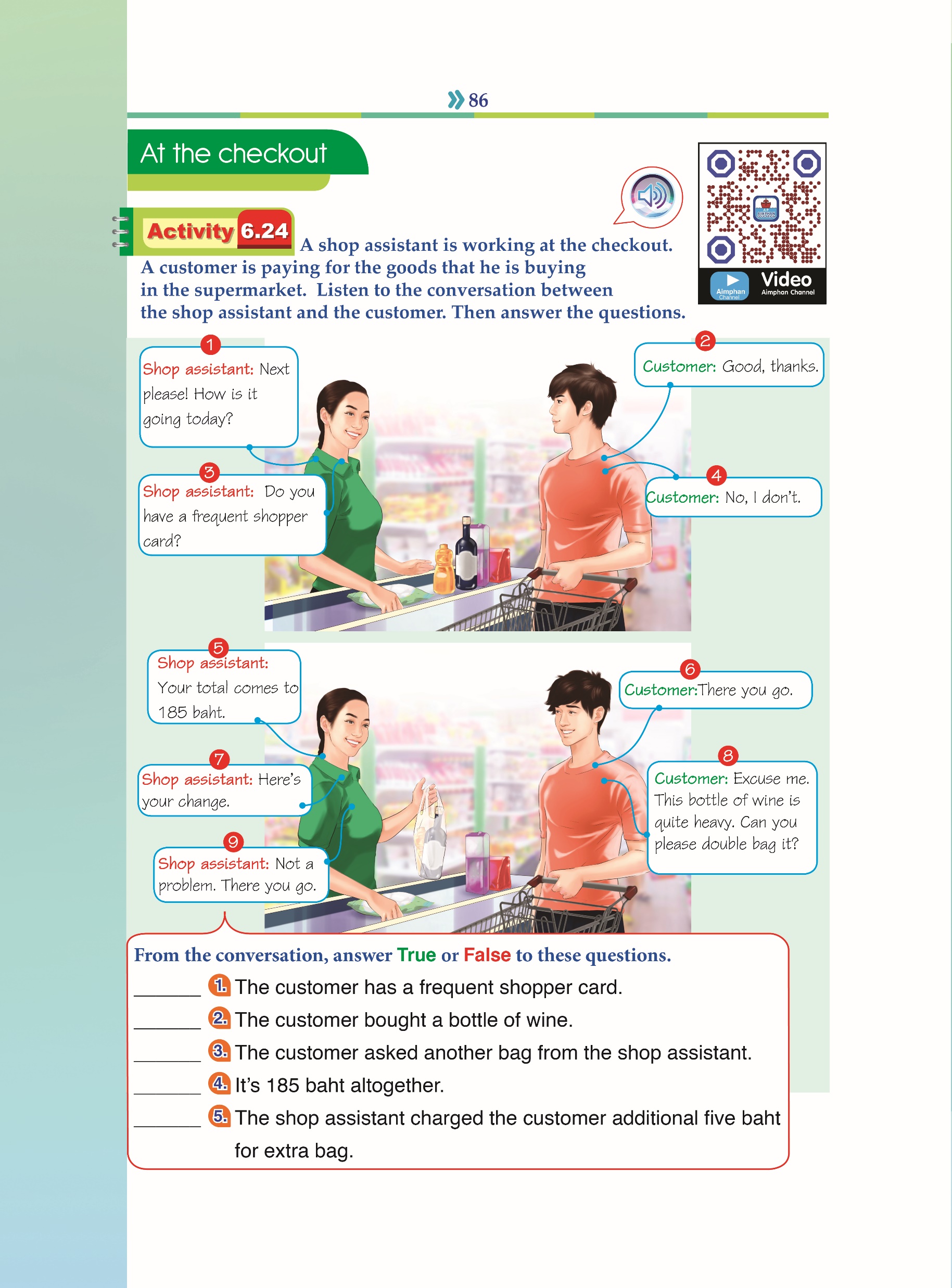 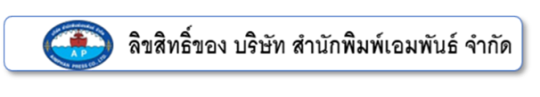